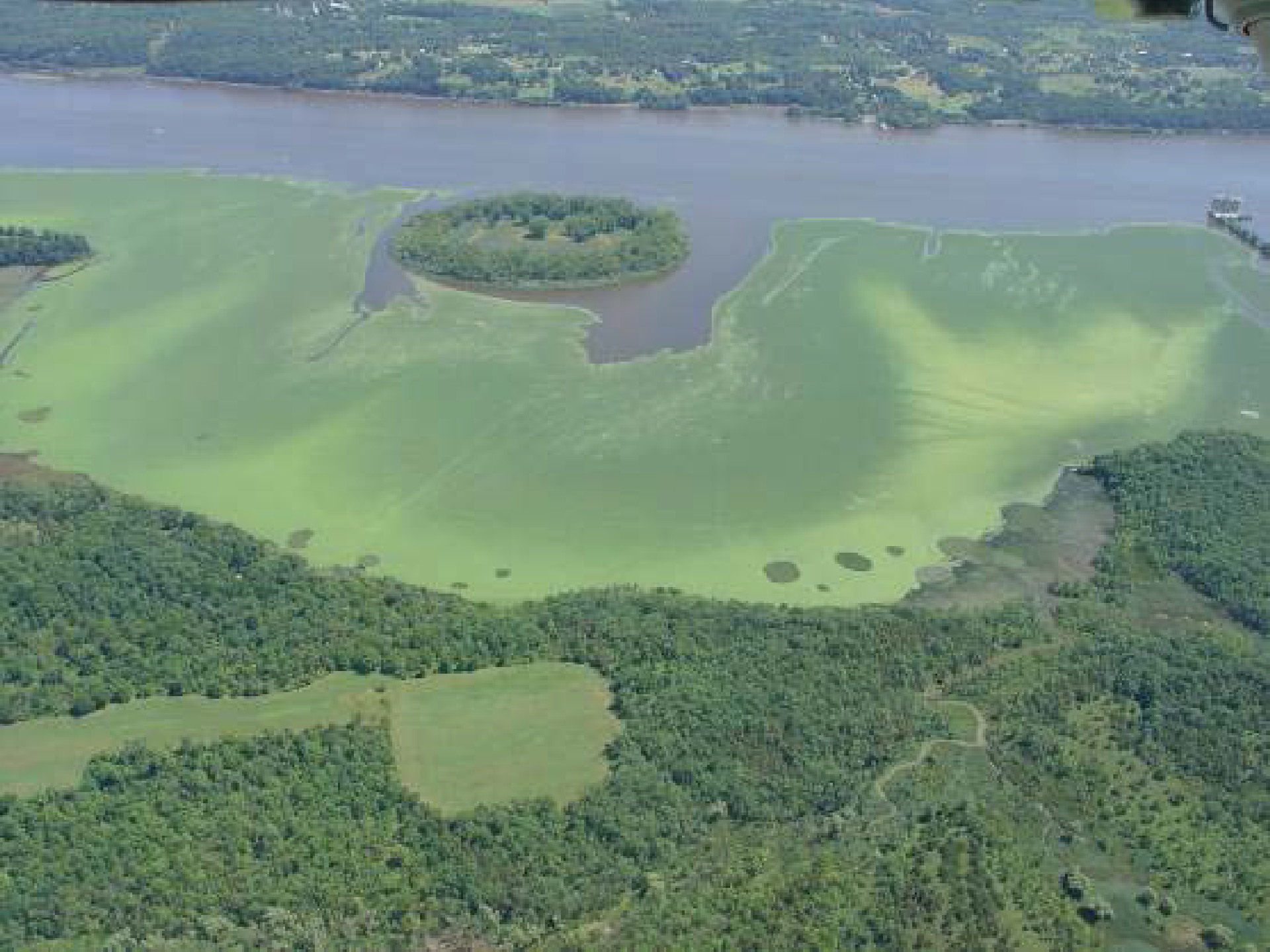 Invasive Species
Photo by Kara Goodwin
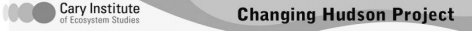 Changing Hudson Project
Cary Institute of Ecosystem Studies
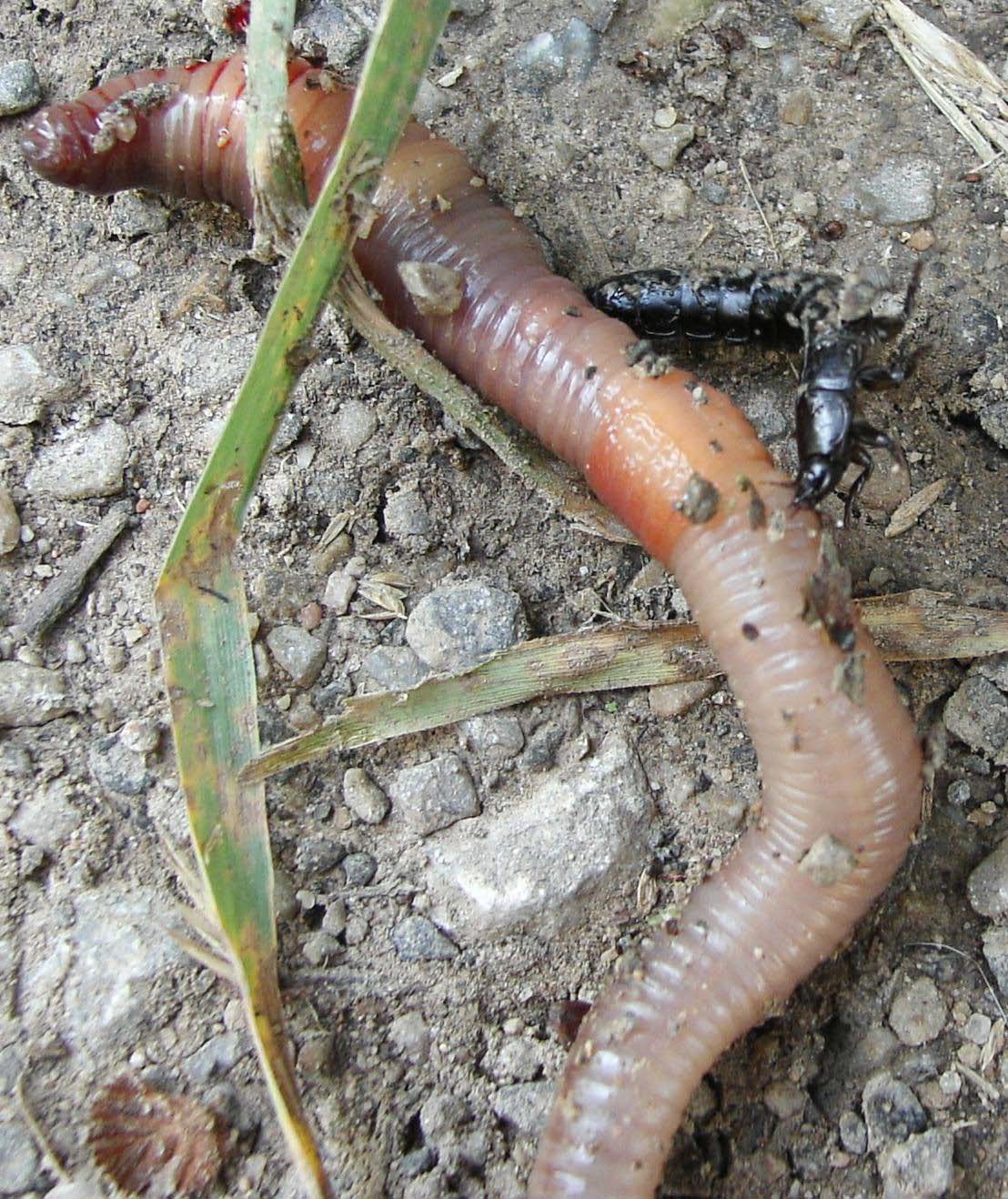 Are these  animals  invasive?
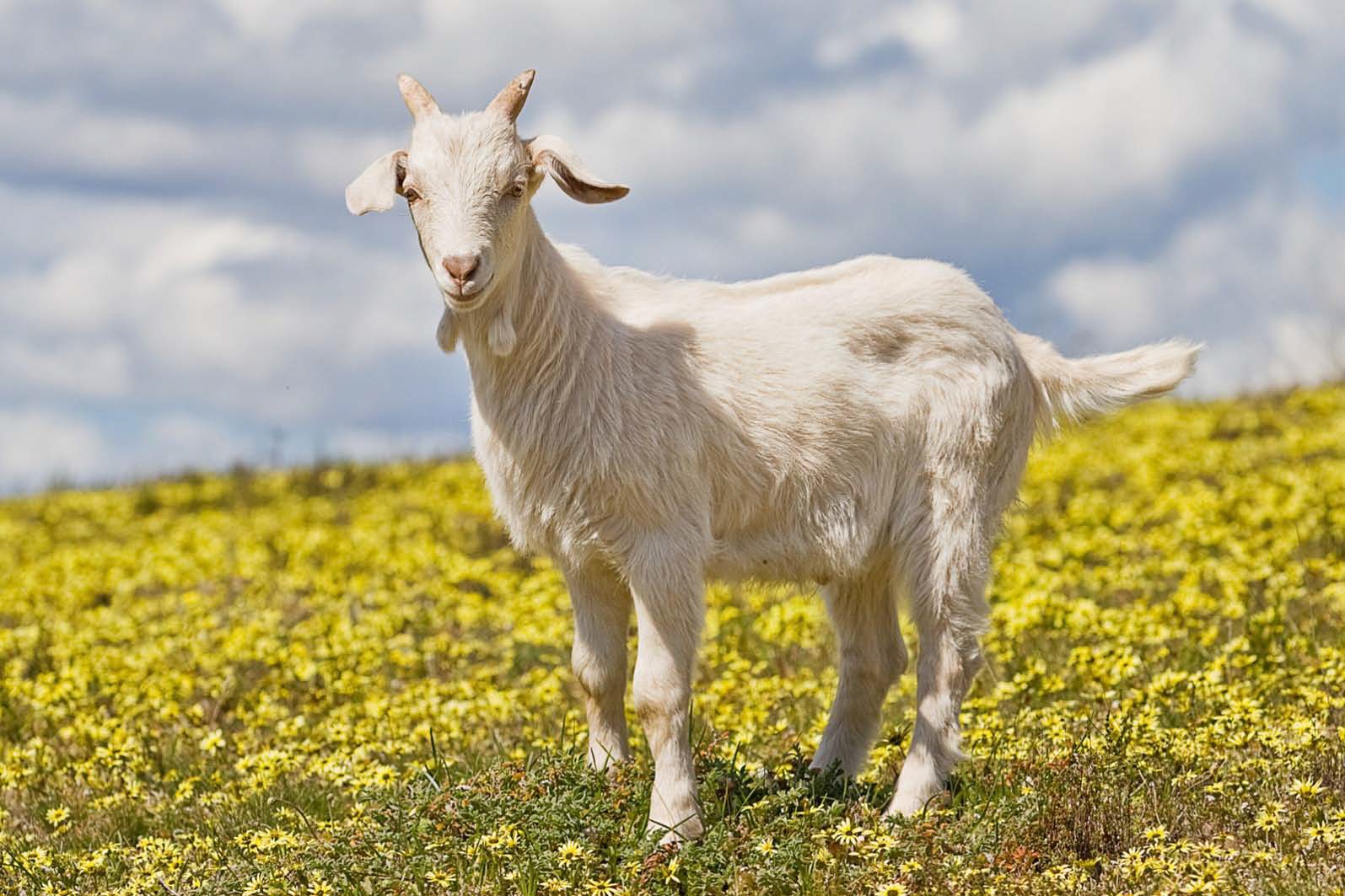 Photo by  sarefo
Fir0002/Flagstaffotos
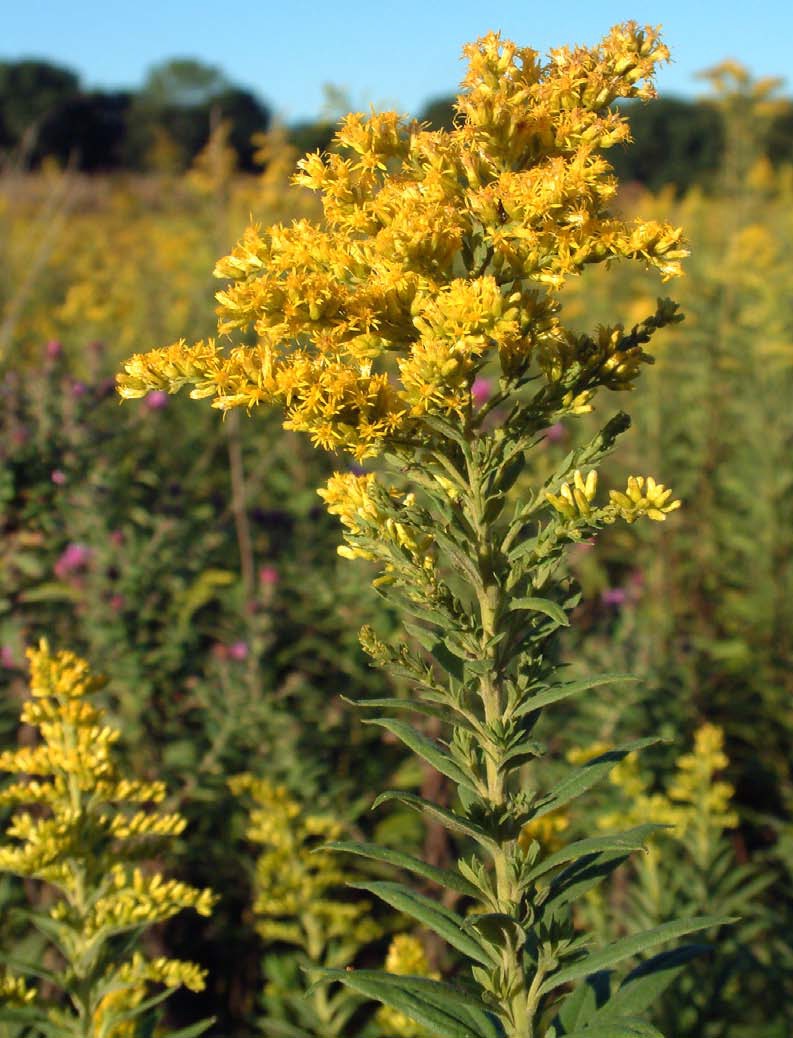 Are these plants  invasive?
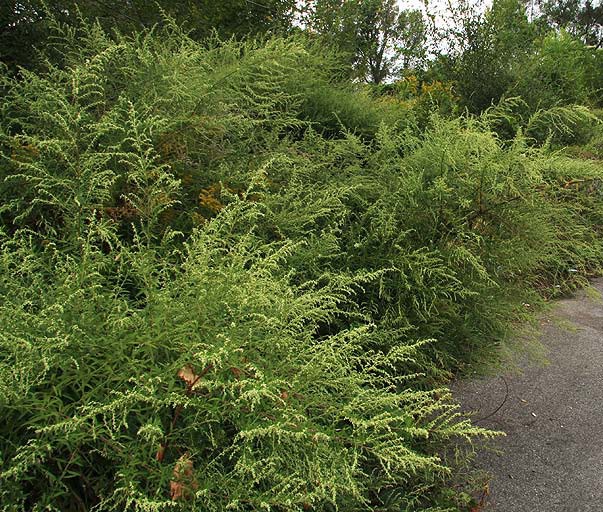 Photo by Andrew Nelson
Photo by Huw Williams
Game time!
Definitions
Non-native: Alien, outside its native range
Exotic, introduced, weedy, non-indigenous
Not normally part of ecosystem
Established, self-sustaining population
‘10% rule’
~10% survive
~10% of these become invasive
Human activities involved
What is an invasive species? –one that is  aggressive and threatens local biodiversity.
[Speaker Notes: Presenter
2013-03-14 16:53:09
--------------------------------------------
Non-native species are organisms  that originated from a completely  different ecosystem They have  been introduced from some  place else
Now occur outside their native range  in established, breeding  populations Also called exotic,  introduced, weedy,  non-indigenous
Not all non-native species survive
EPA estimates that only 10% of  introduced species survive and of these,  only 10% become invasive  No/few predators, competitors or  diseases in new environment
Populations may grow very rapidly
Take over habitats, out-compete  native species
Introductions involve human activities,  either accidental or deliberate]
Why worry about invasive species?
Tend to crowd out & replace native species
60% originated as cultivated species
Are responsible for ~50% of threats to rare species
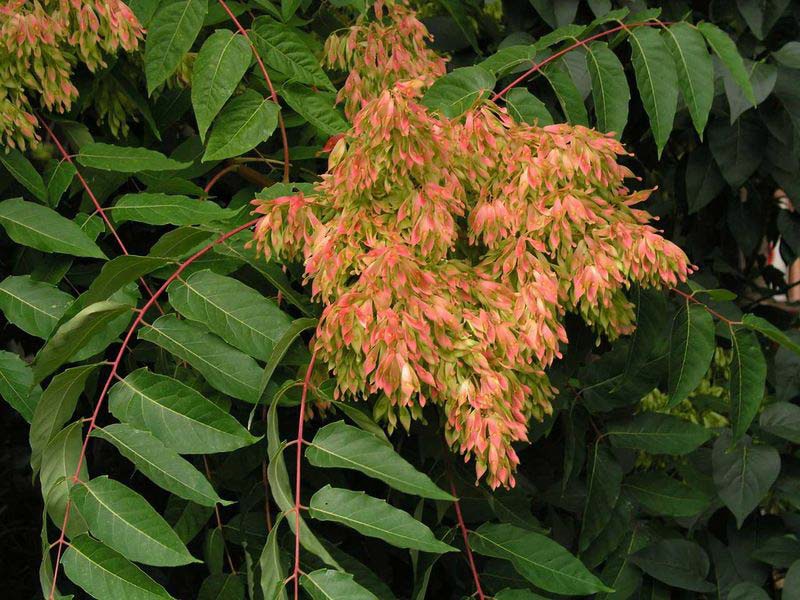 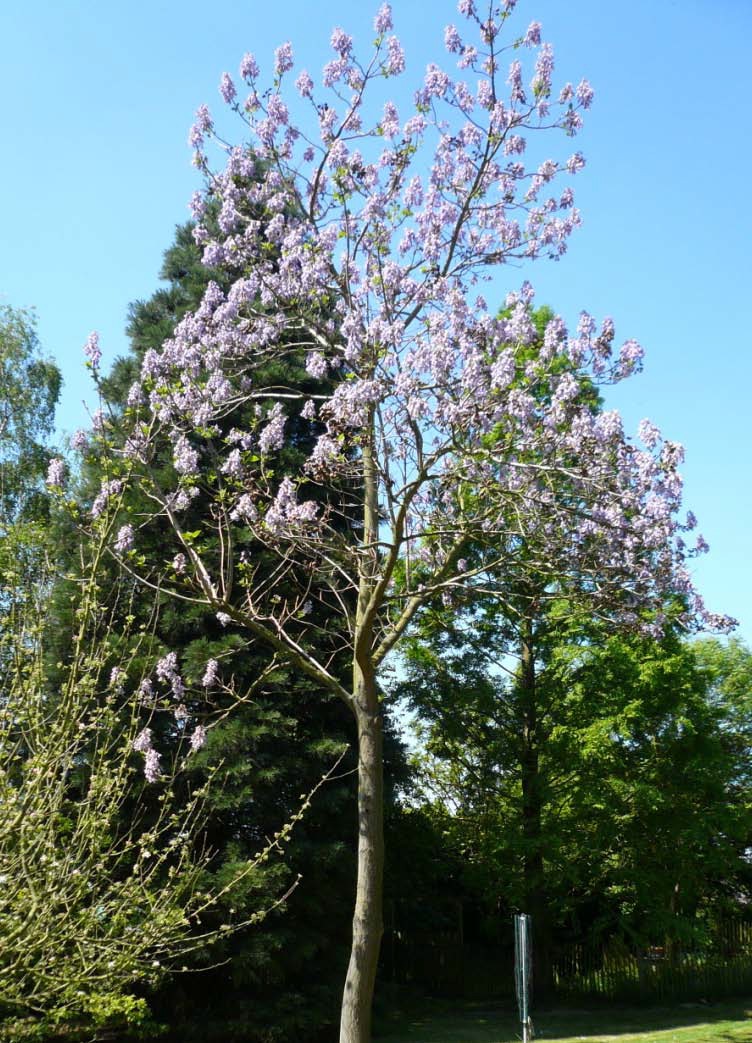 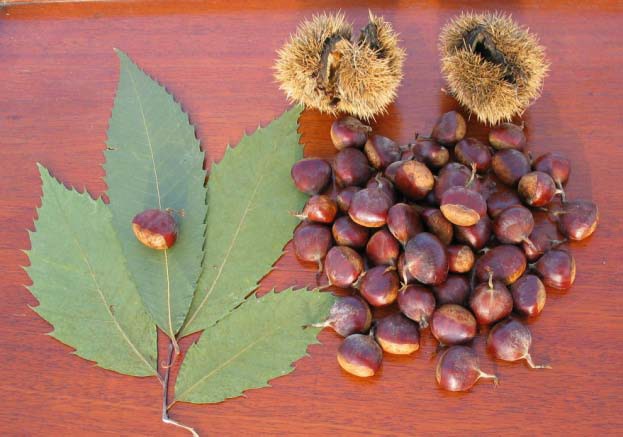 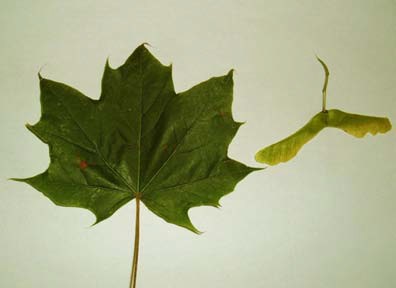 IES
IES
Photo by Meneerke bloem
Peatcher
[Speaker Notes: Presenter
2013-03-14 16:53:10
--------------------------------------------
Experts estimate that 50,000 alien  species have been introduced to  the U.S. Threaten natives  --typically as predators or  competitors for food or habitat
Alien species implicated in 68% of  all fish extinctions that occurred  between 1900 and 2000
From left: Princess Tree, Tree of   heaven (upper), and Norway maple  (lower, leaf and samara) – highly  invasive, yet commonly planted  street trees; 
Lower Right – American Chestnut                                                   – native; populations decimated  by an invasive fungus that was  transported here along with a  cultivated variety of Asiatic  chestnut]
Why worry about invasive species?
Tend to crowd out /replace native species
Can severely damage ecosystem health
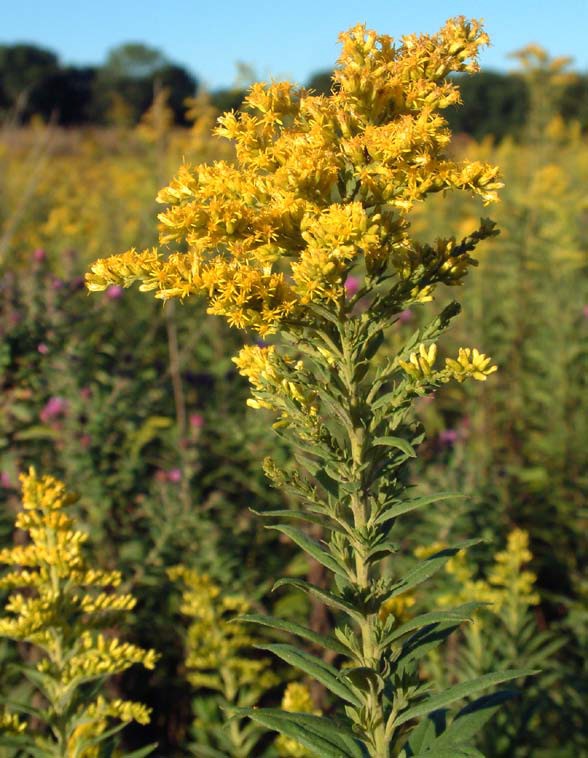 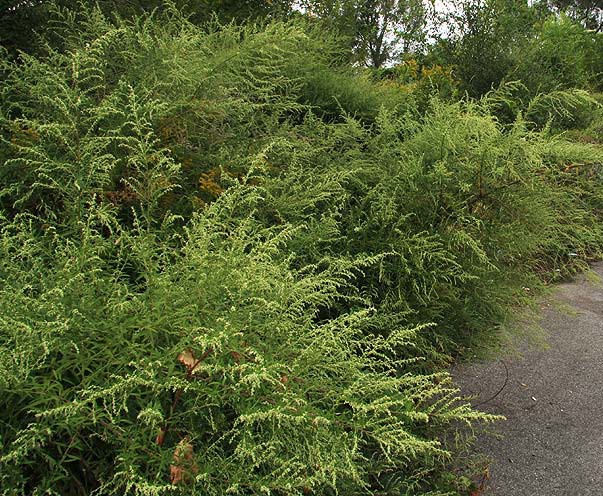 Photo by Andrew Nelson
Photo by Huw Williams
[Speaker Notes: Presenter
2013-03-14 16:53:10
--------------------------------------------
One key way that invasive species  degrade ecosystems is by  decreasing biodiversity.
If one looks closely at the image of  the mugwort (left), you can see  goldenrod (yellow arrows) trying  to grow underneath the large  canopy of mugwort. Sometimes  goldenrod may get to be tall  enough to reach the light, but it is  still fighting with mugwort for  nutrients and space. While the  image at right shows goldenrod  in abundance, it is easy to see  other species (colored arrows)  readily growing nearby and  beneath it, since it does not form  a dark canopy like mugwort.  Other ways invasives damage  ecosystem health:
--Decrease habitat value for wildlife  – provide food (and sometimes  shelter) for fewer species of  animals
--sometimes directly harm native  animals (e.g. black swallow  wort/monarch butterflies); 
--often change soil chemistry to be  less favorable for native plants
--aquatic ones can severely damage  fish habitats, ultimately causing  tremendous economic damage  for fishing industries]
Why worry about invasive species?
Tend to crowd out /replace native species
Can severely damage ecosystem health
Harm human activities (agriculture, forestry,  fisheries, recreation)
–	$137 billion/ year in damages and pest control costs
(Pimentel, 2000)


$37 million loss to  mid-Atlantic apple  production in 2010  alone
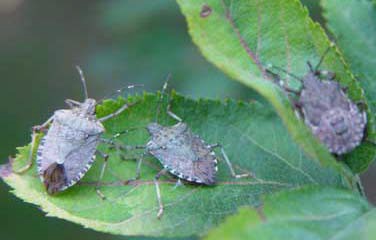 USDA
[Speaker Notes: Presenter
2013-03-14 16:53:10
--------------------------------------------
Invasive species introductions cost  you money.
Pimentel ‘s study estimated it costs                                              the U.S. $137 billion/year to “fix”  or at least mitigate their negative  impacts and in attempts to  control these species
Brown marmorated stink bugs are  a relatively recent threat to NY  (and other northeast & midwest)  orchards. They cause  tremendous damage to fruit tree  crops, though they also attack  other fruit and vegetable crops.]
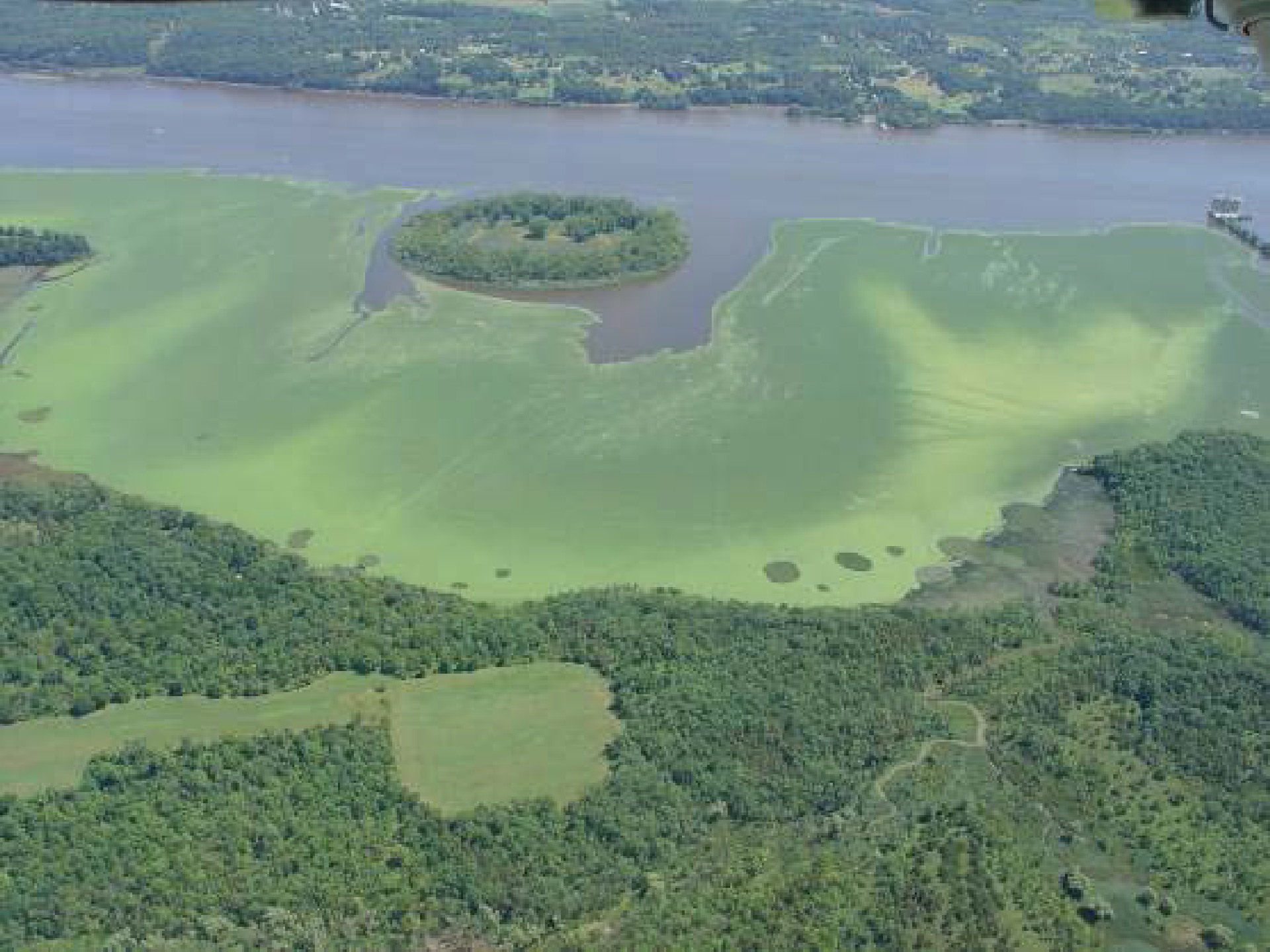 What is this a picture of?
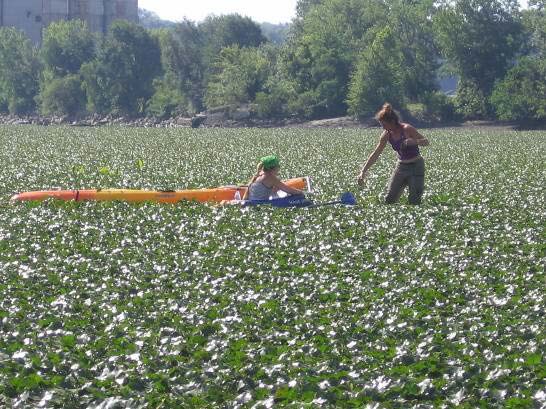 Photo by Kara Goodwin
Photo courtesy of IES
[Speaker Notes: Presenter
2013-03-14 16:53:11
--------------------------------------------
A species that nearly anyone who  has visited shallow waters along  the Hudson River has seen is the  invasive water chestnut. This  species grows to such densities,  that even kayaks often cannot  get through the plant beds. It  harms other forms of recreation  on the Hudson River as well.  Other impacts of this species are  explored more in future lessons.]
What makes invasive  species so successful?
[Speaker Notes: Presenter
2013-03-14 16:53:11
--------------------------------------------
Ask students: What tends to make  invasive species so successful?
They should remember some of  the characteristics in the game that  either helped or hurt them,  depending on whether they were  invasive or native.]
Characteristics of Successful  Invasives
Few natural enemies
Predators
Competitors
Parasites and diseases
High reproductive rate
Long lived
Good dispersal
Generalists
Pioneer species
[Speaker Notes: Presenter
2013-03-14 16:53:11
--------------------------------------------
Review the characteristics, adding                                                   to the students’ answers  anything they missed, or adding  correct answers to this  incomplete list.
** Remember that this list is more  of a guideline of tendencies.  Most invasive species  demonstrate some-many but not  all of these characteristics.]
IES
USDA
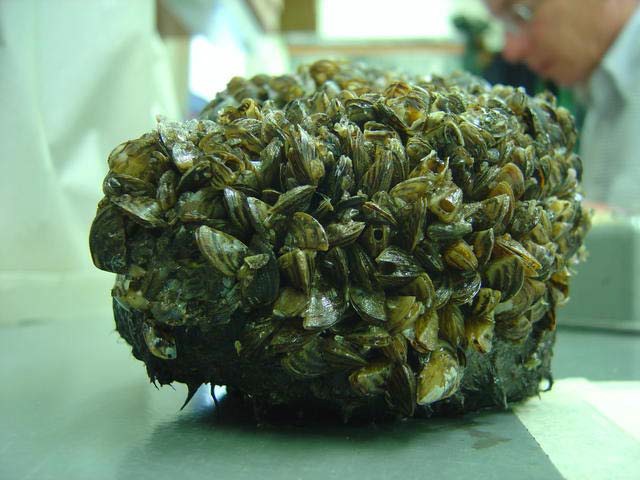 IES
VA DGIF
[Speaker Notes: Presenter
2013-03-14 16:53:11
--------------------------------------------
Invasive species in the Hudson  Valley and around the world will be  explored further in future  lessons. (Clockwise from top left  – mile-a-minute vine, common  reed, zebra mussels, kudzu)]